Bài
Bài toán liên quan đến phép cộng, phép trừ
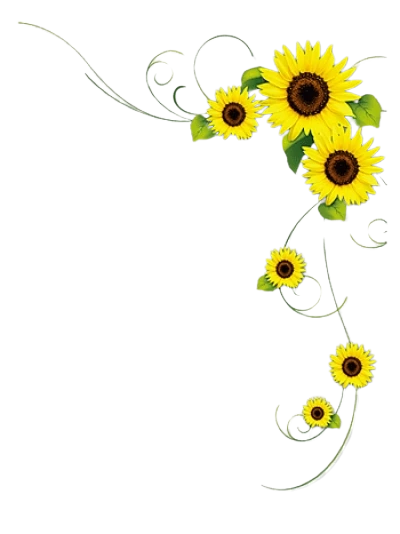 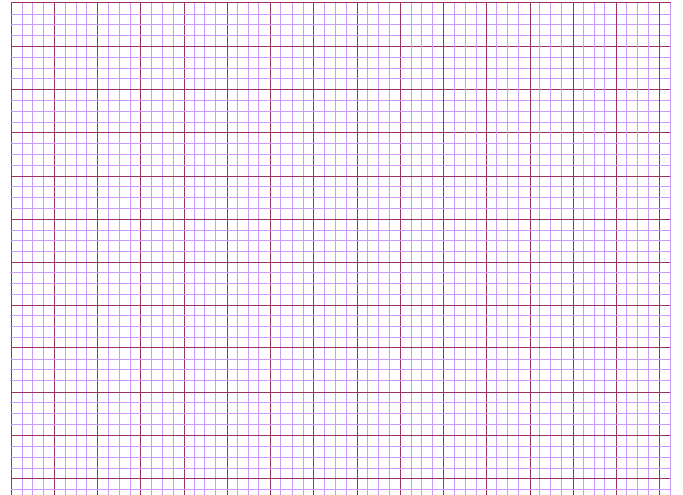 Thứ tư ngày 19 tháng 10 năm 2021
Toán
Bài toán liên quan đến
phép công, phép trừ
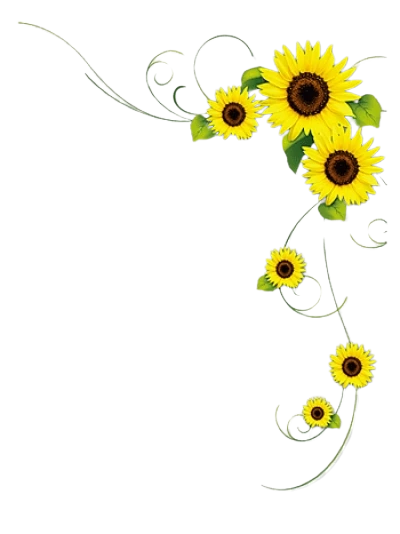 KHỞI ĐỘNG
Hãy đặt đề toán phù hợp với tình huống.
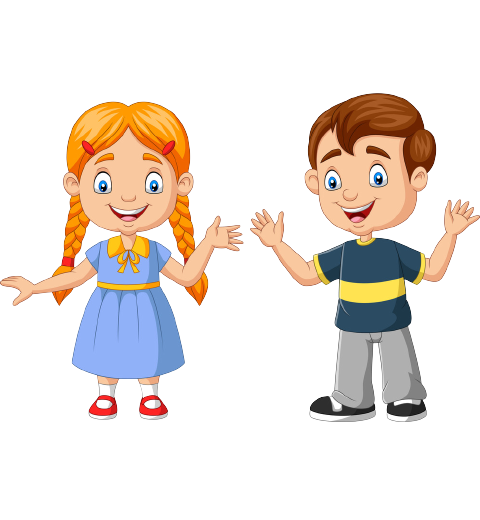 Tớ hái thêm được 4 bông hoa nữa.
Tớ hái được 5 bông hoa
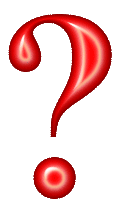 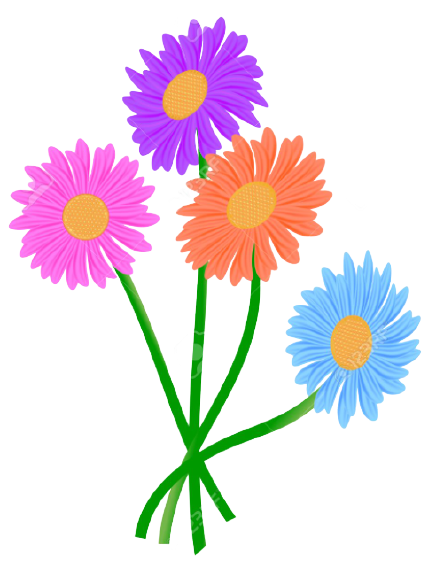 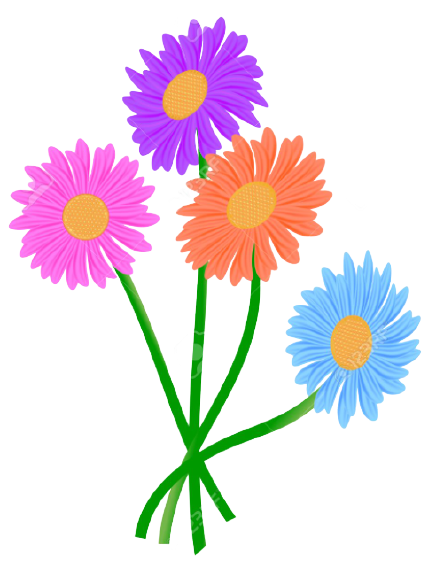 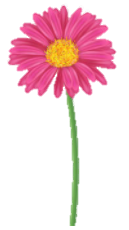 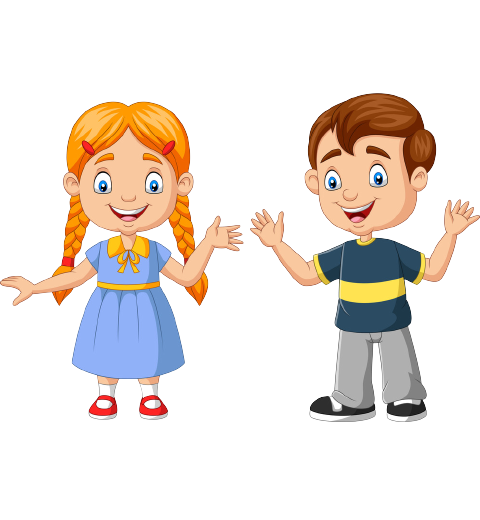 KHÁM PHÁ KIẾN THỨC MỚI
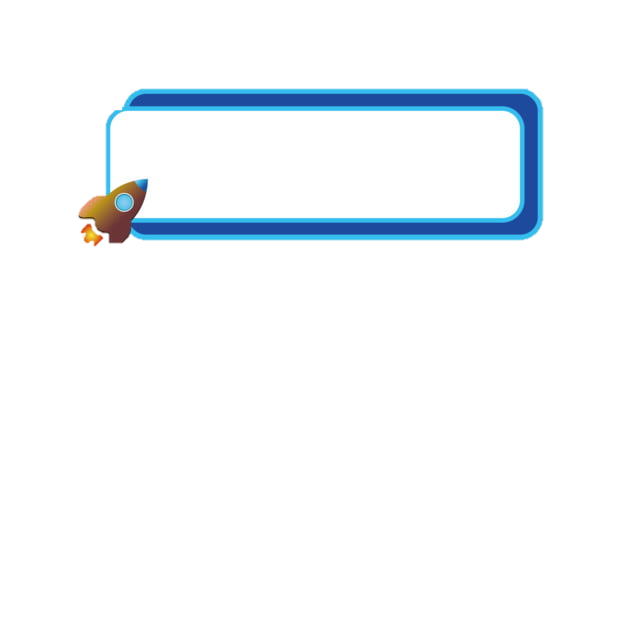 BÀI TOÁN LIÊN QUAN ĐẾN PHÉP CỘNG
An hái được 5 bông hoa, Bình hái được 4 bông hoa. Hỏi cả hai bạn hái được tất cả bao nhiêu bông hoa?
Bài giải:
An hái:        5 bông hoa
Bình hái:     4 bông hoa
Cả hai bạn: ? bông hoa
Cả hai bạn hái được tất cả số bông hoa là:
(bông)
5 + 4 = 9
Đáp số: 9 bông hoa
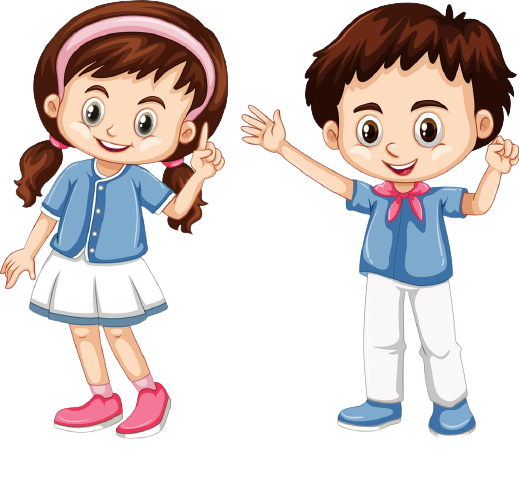 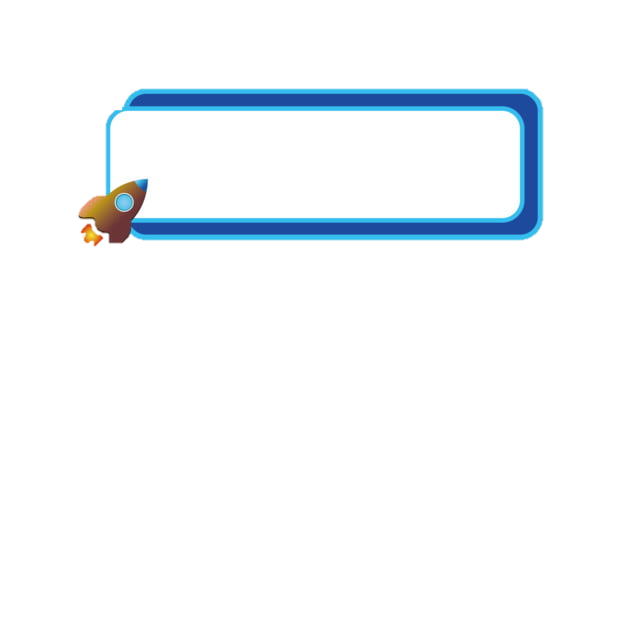 BÀI TOÁN LIÊN QUAN ĐẾN PHÉP CỘNG
Bài giải:
Cả hai bạn hái được tất cả số bông hoa là:
Bước 1:
(bông)
5 + 4 = 9
Bước 2:
Đáp số: 9 bông hoa
Bước 3:
Khi trình bày bài toán có lời văn, chúng ta phải thực hiện mấy bước?
Phải thực hiện 3 bước:
     - Viết lời giải
     - Viết phép tính
     - Viết đáp số
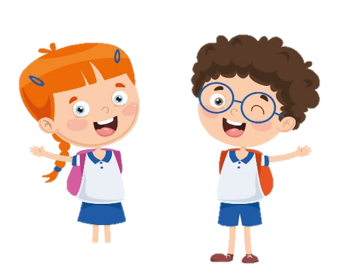 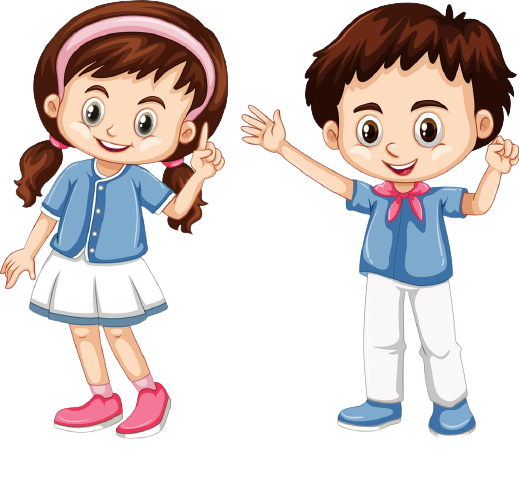 LUYỆN TẬP THỰC HÀNH
Tính
1
Long có 10 chiếc bút màu, bảo có 9 chiếc bút màu.
    Hỏi hai bạn có tất cả bao nhiêu chiếc bút màu?
Long có: 10 chiếc bút màu
Bảo có:     9 chiếc bút màu
Có tất cả: ? chiếc bút màu
Bài giải:
10
19
19
9
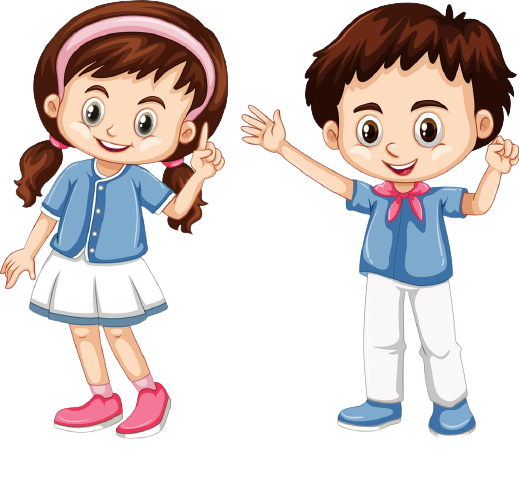 Cả hai bạn có tất cả số chiếc bút màu là:
?
?
=         (chiếc)
?
?
+
?
Đáp số:        chiếc bút màu
Tính
2
Trong phòng máy có 9 bộ máy tính, người ta mang thêm vào 3 bộ nữa. Hỏi trong phòng đó có tất cả bao nhiêu bộ máy tính
Có:          bộ máy tính
Thêm:         bộ máy tính
Có tất cả:        bộ máy tính
?
?
?
Bài giải:
12
12
3
9
3
9
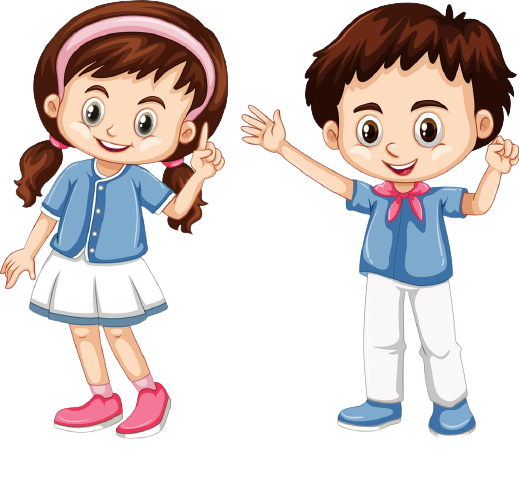 Trong phòng đó có tất cả số bộ máy tính là:
?
?
=         (chiếc)
?
?
+
?
Đáp số:        chiếc bút màu
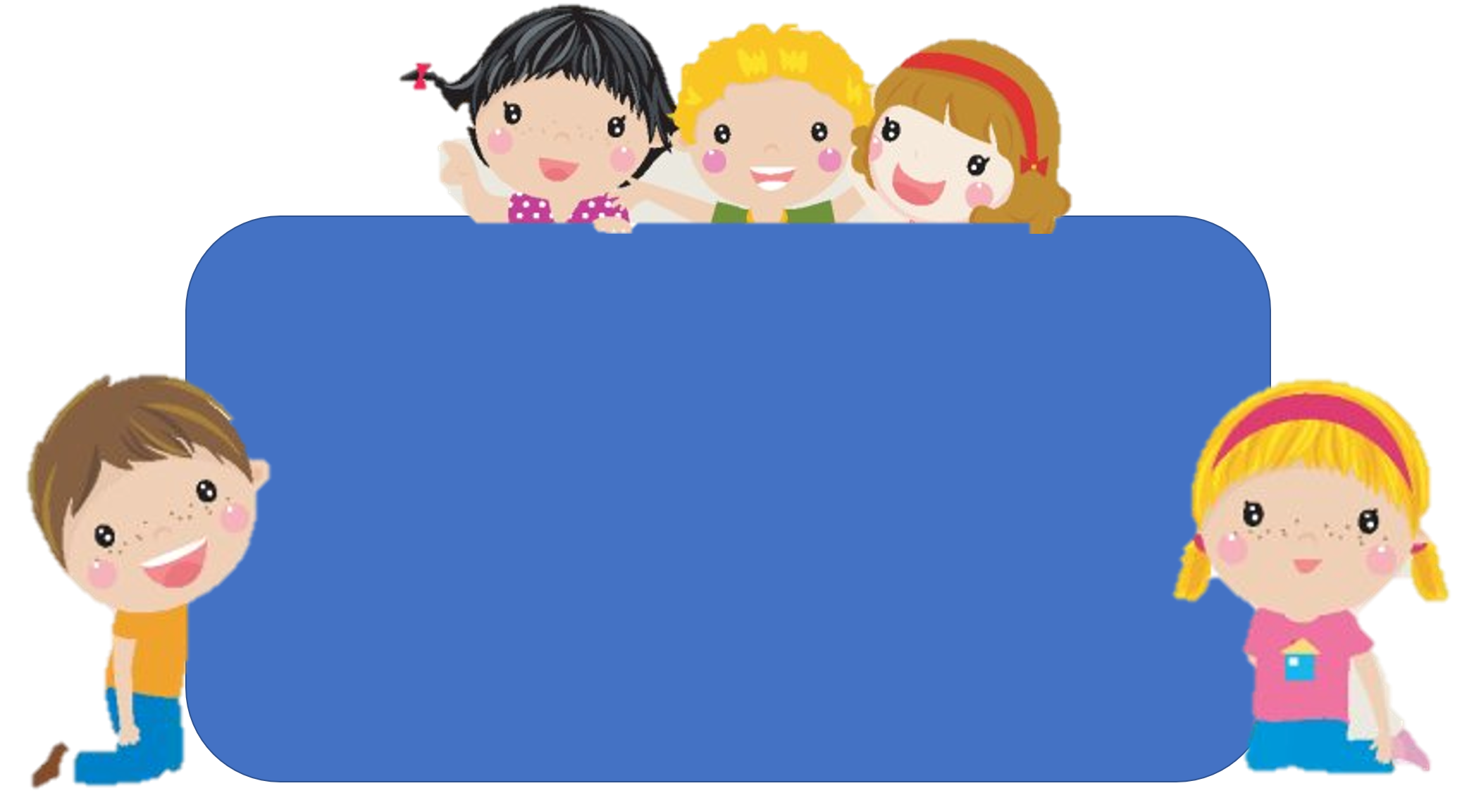 Để có thể làm tốt các bài tập trên em nhắn bạn điều gì?
Bài học hôm nay em biết thêm được điều gì?
DẶN DÒ